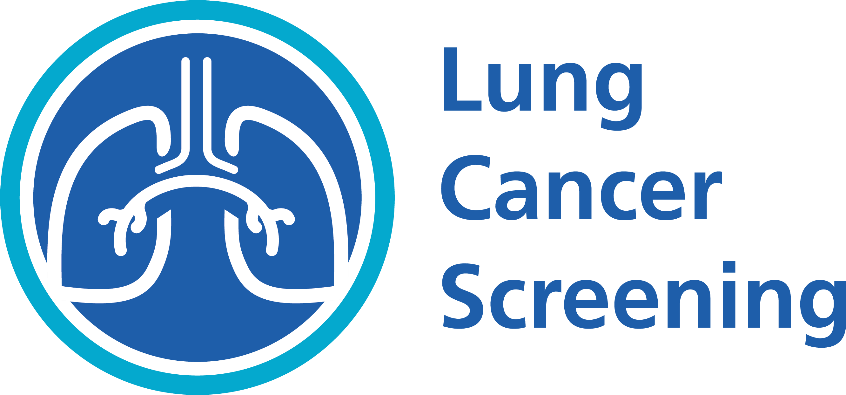 Lung Cancer Screening
 Programme Update
Dr. Anna Bibby
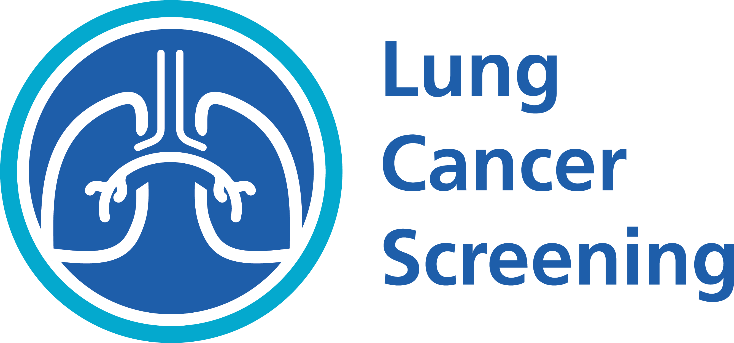 Programme Activity
FY 24-25
From programme start
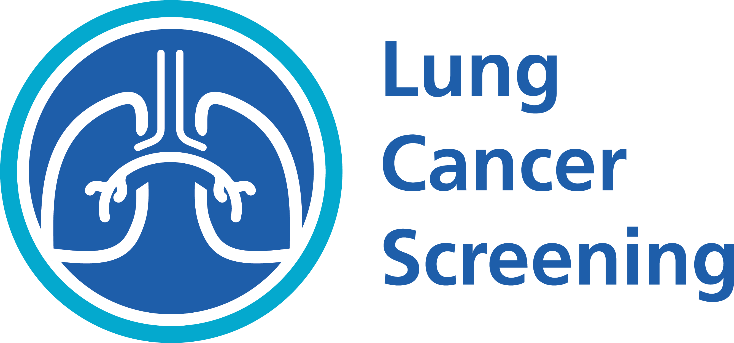 Programme Outcomes
Cancer Outcomes
2WW Referrals
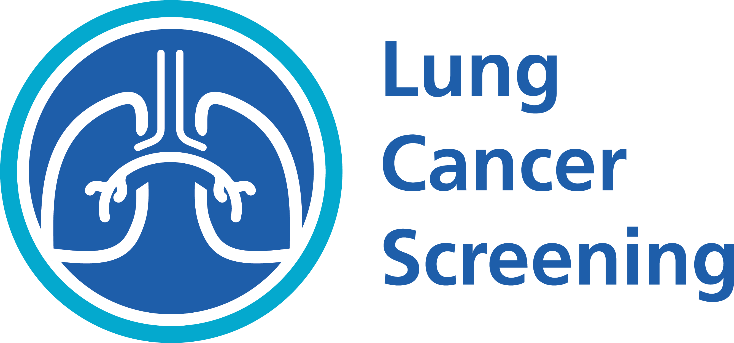 HMP Leyhill
LHC Completed in Nov/Dec ’24

CT Scans completed in Jan ’25
Great participant feedback

Presented at SWAG Annual Conference and 
NCEPOD “Inside Healthcare” stakeholder meeting
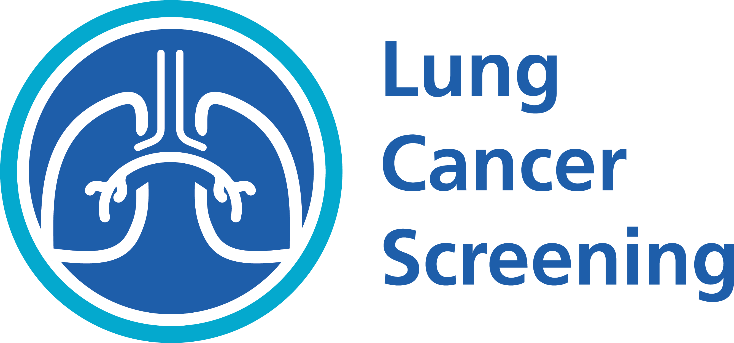 Future Planning
Uncertainty around NHSE funding, reduced funding in FY 25-26

Plan to invite 60-65K participants this year

Devolution to ICB level? Most likely after FY 26-27

Bringing Responsible Assessor role in-house for better oversight, increase capacity